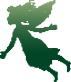 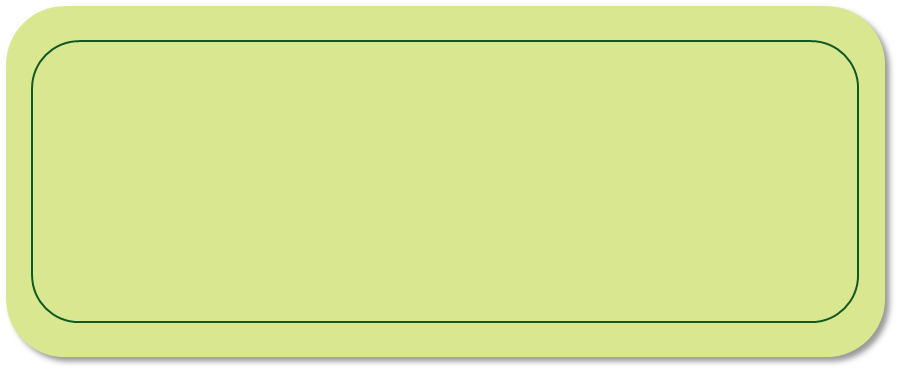 录屏素材——强调
2012年10月
影响人发展的因素
教育的主导作用
影响人发展的因素
教育的主导作用